SCLEROSE EN PLAQUES
POTENTIELS EVOQUES
TECHNIQUE TRIPLE STIMULATION
APPLICATIONS TST
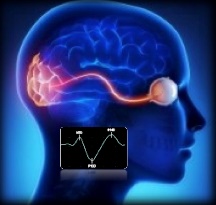 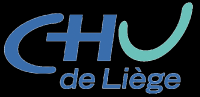 Description
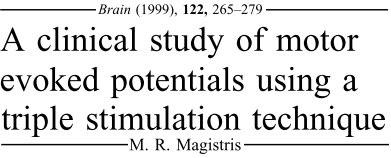 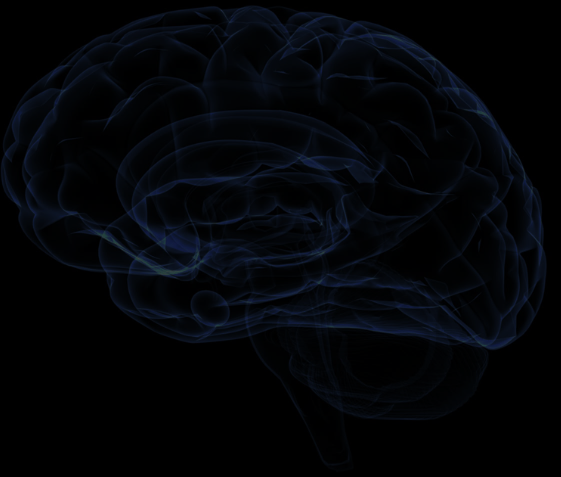 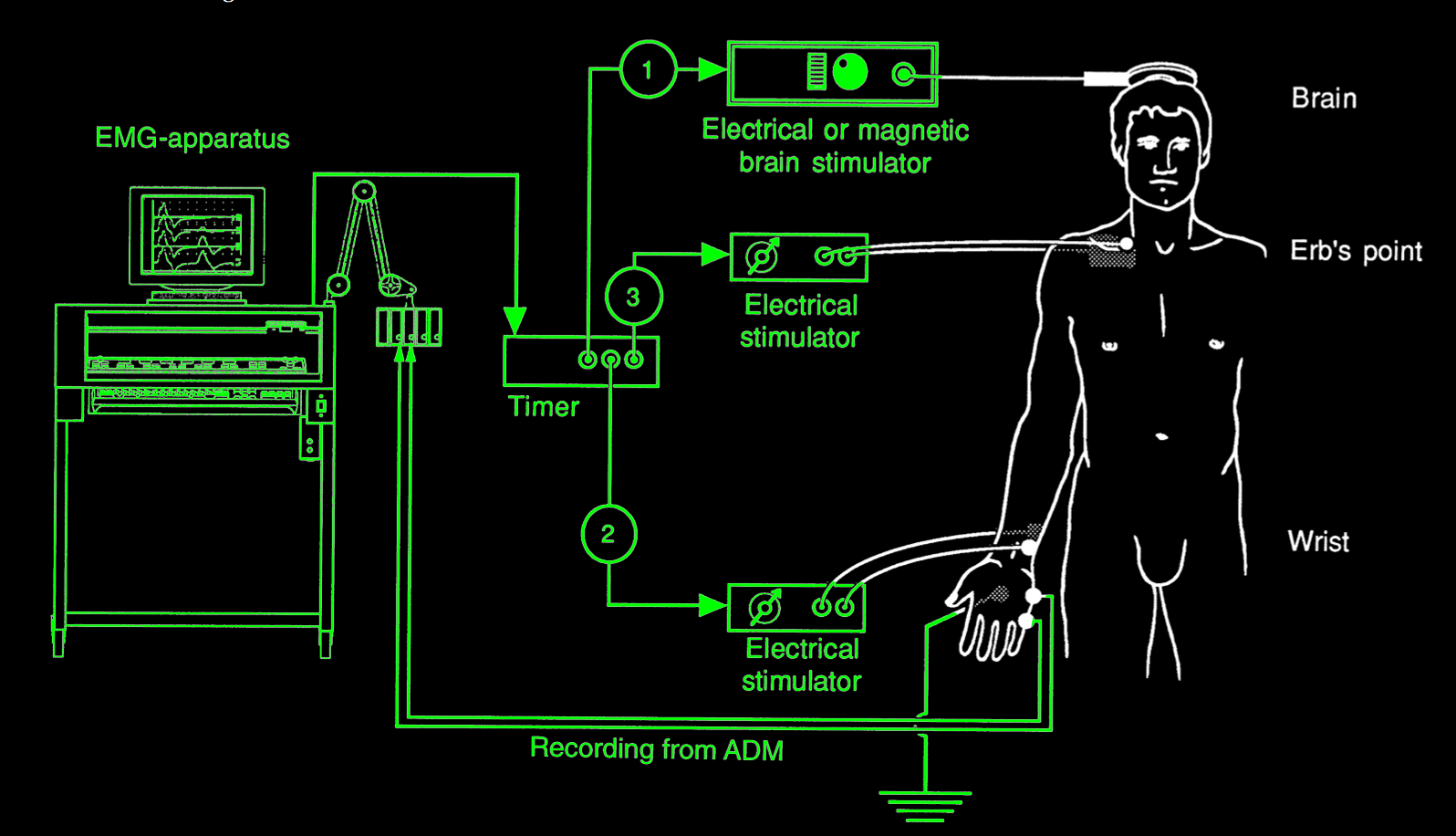 SCLEROSE EN PLAQUES
POTENTIELS EVOQUES
TECHNIQUE TRIPLE STIMULATION
APPLICATIONS TST
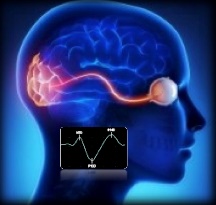 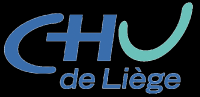 Description
Perte axonale  centrale (30%)
Physiologie
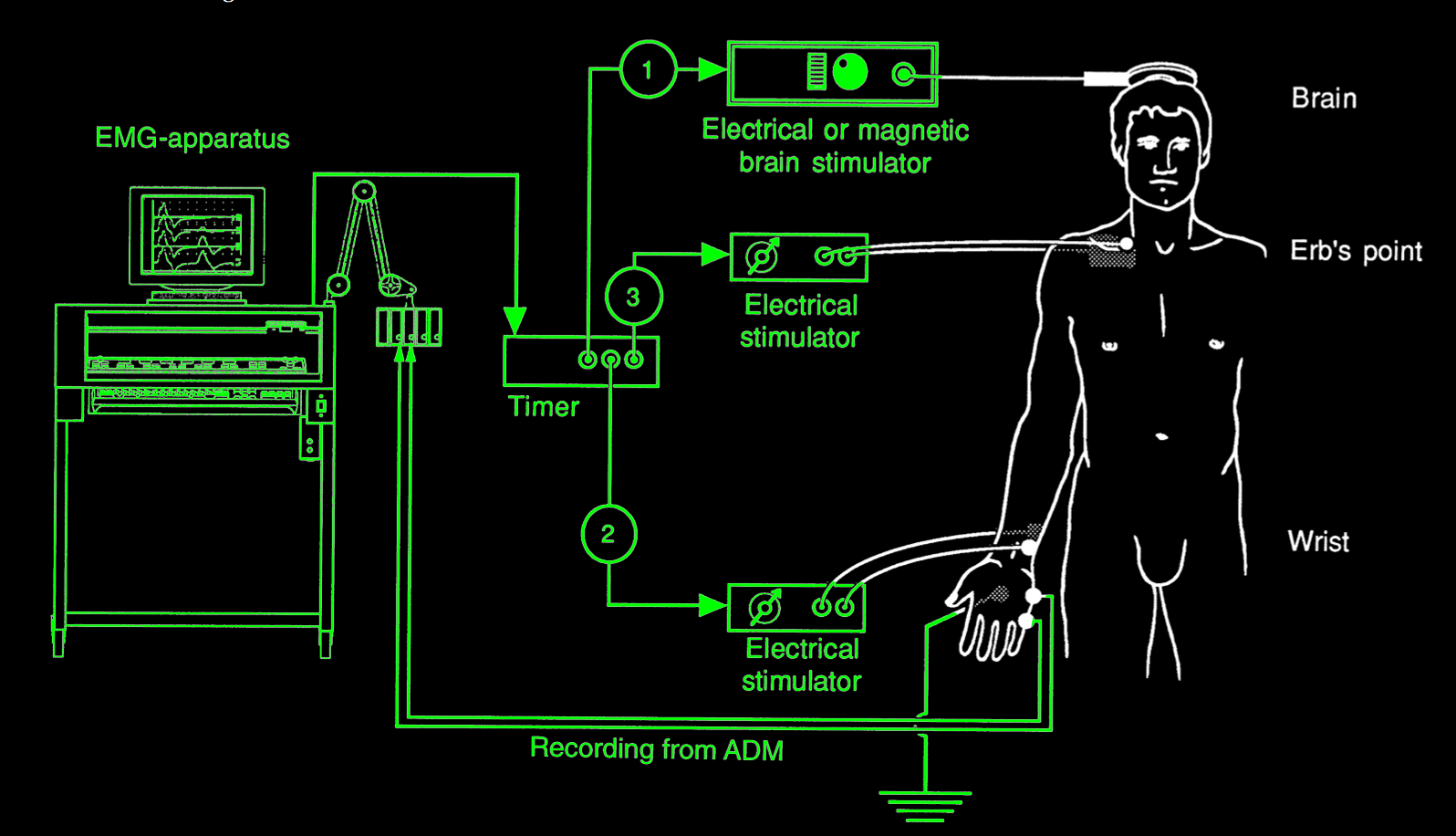 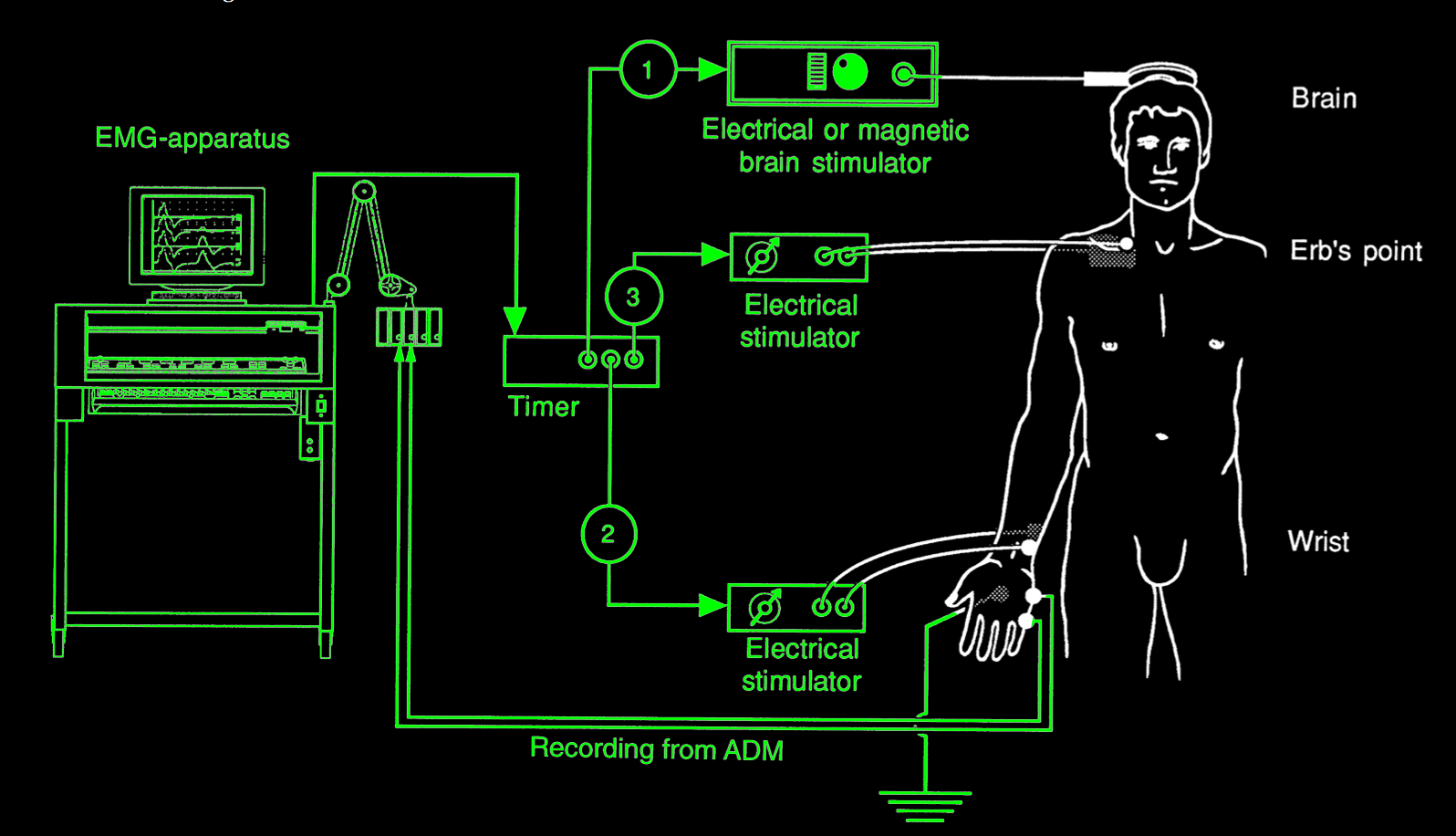 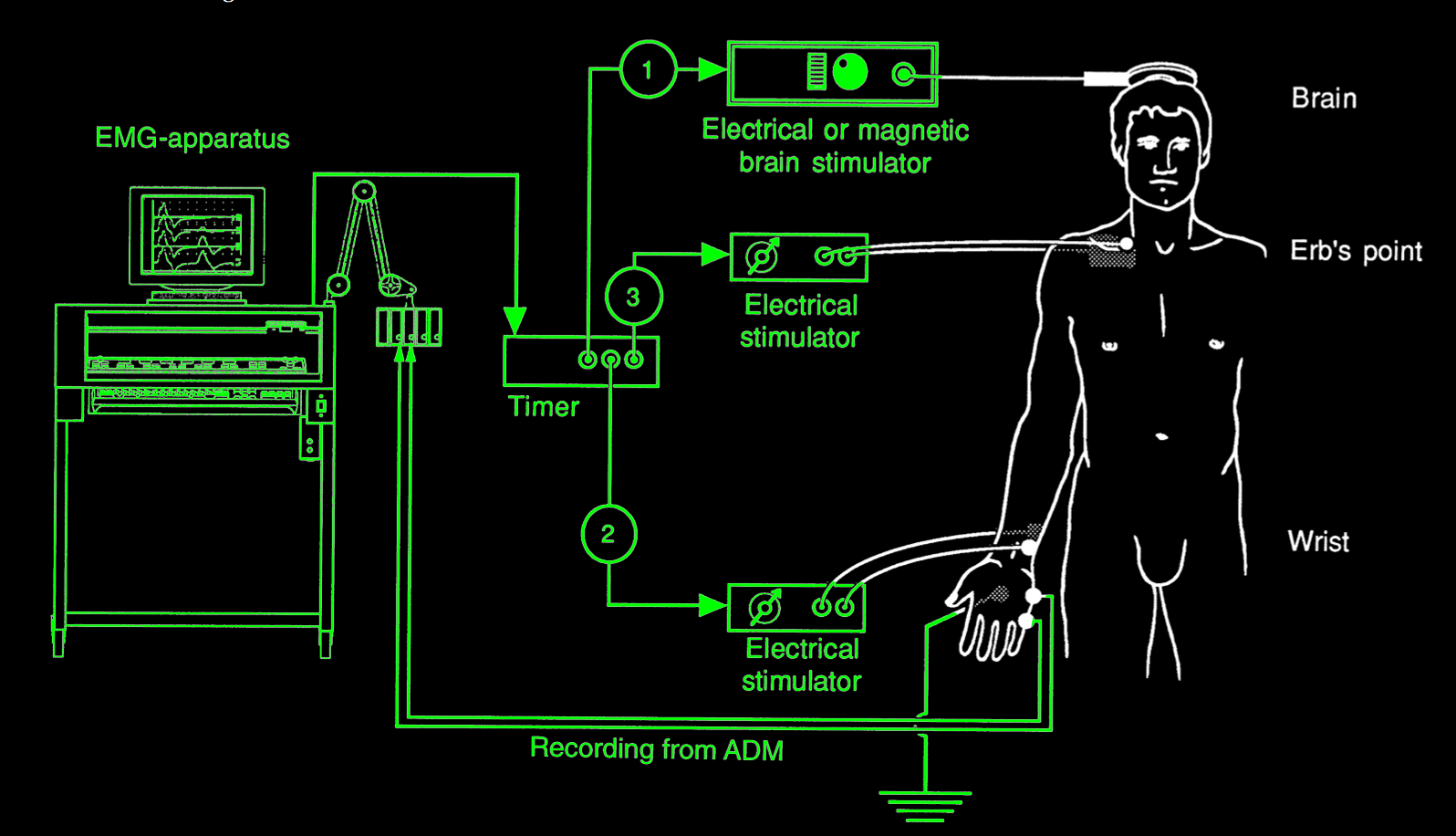 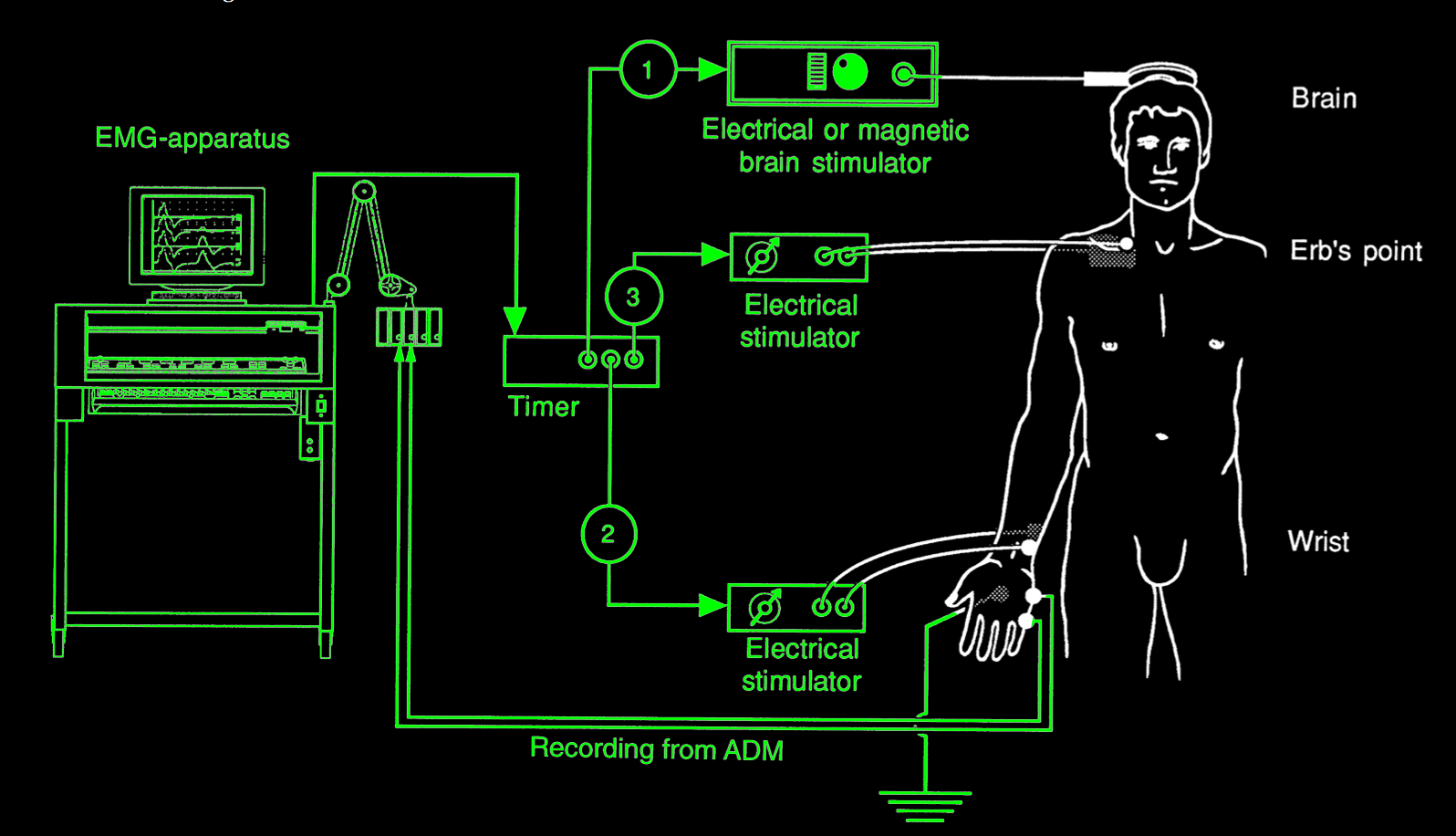 TST
test
TST
test
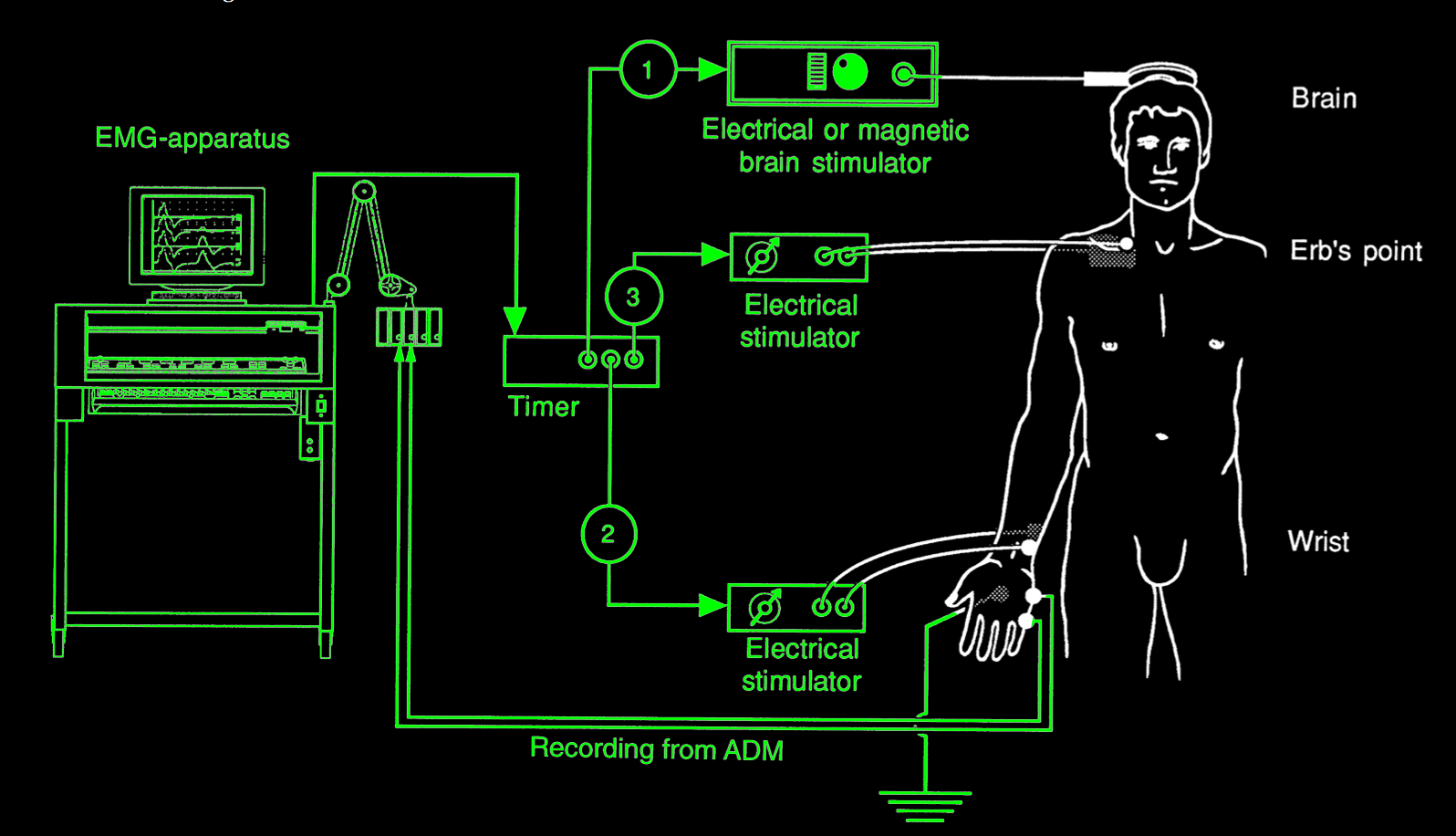 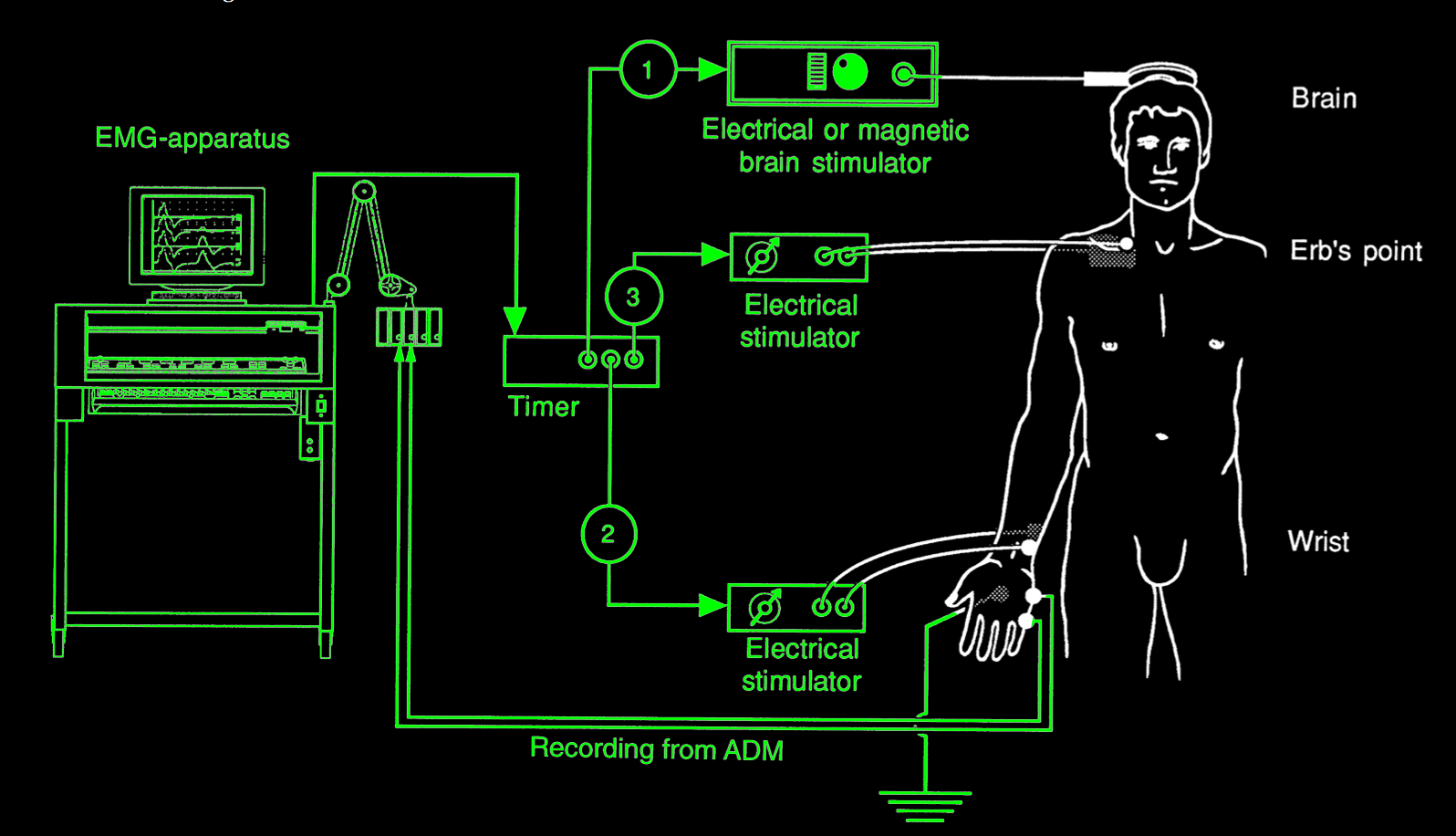 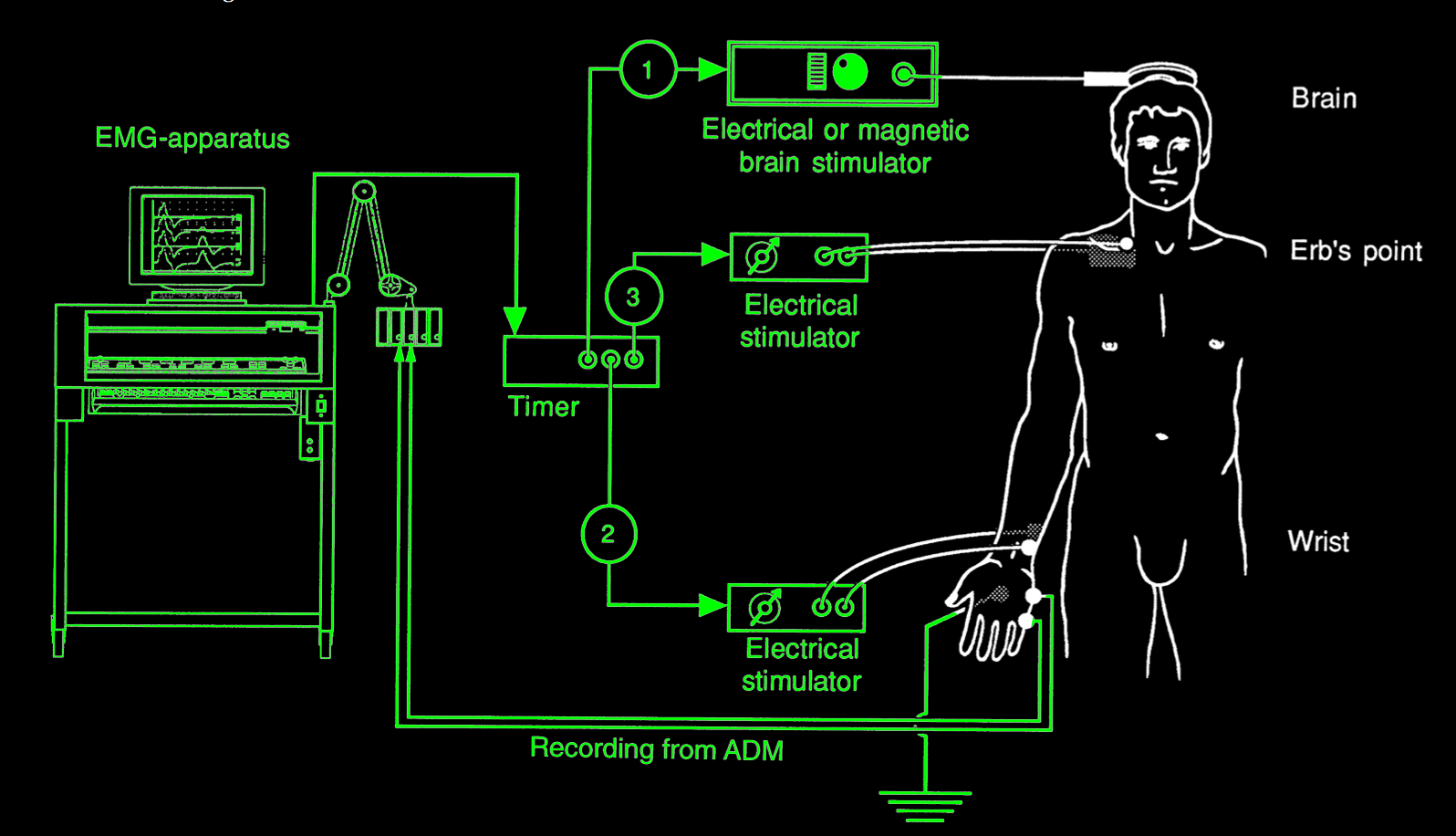 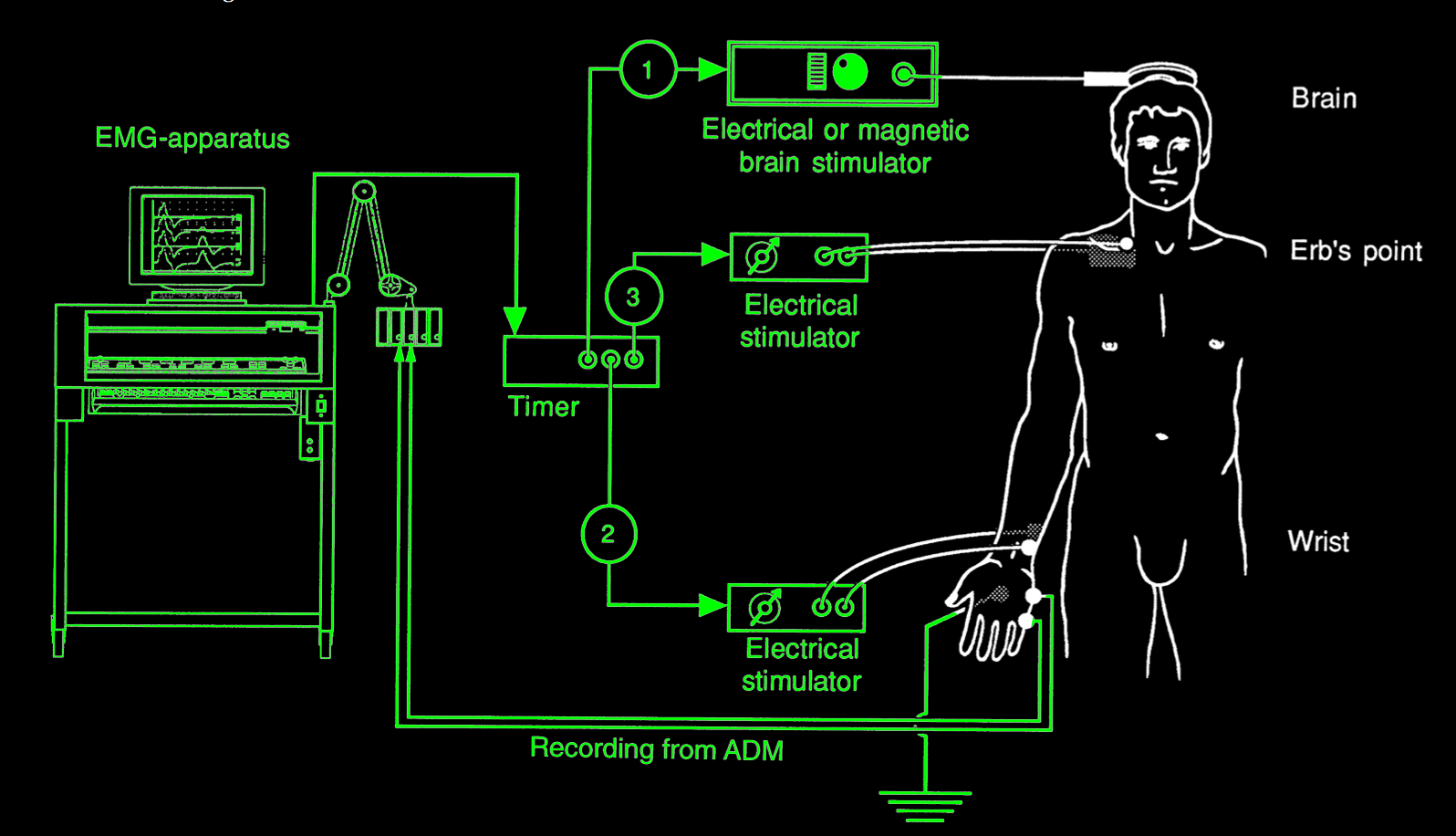 ADM
ADM
SCLEROSE EN PLAQUES
POTENTIELS EVOQUES
TECHNIQUE TRIPLE STIMULATION
APPLICATIONS TST
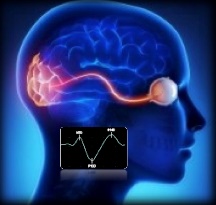 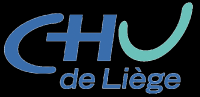 Description
Perte axonale  centrale (30%)
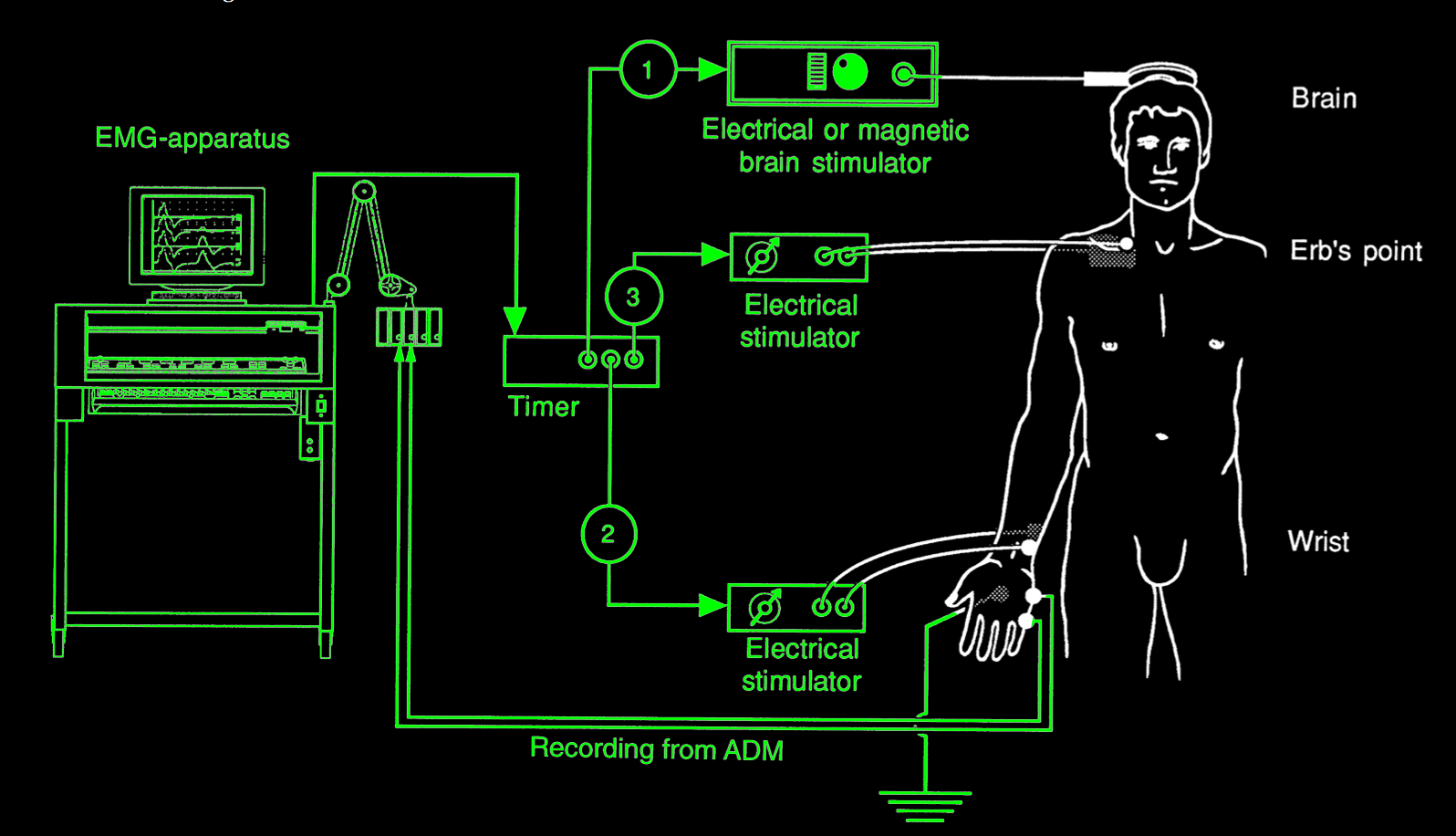 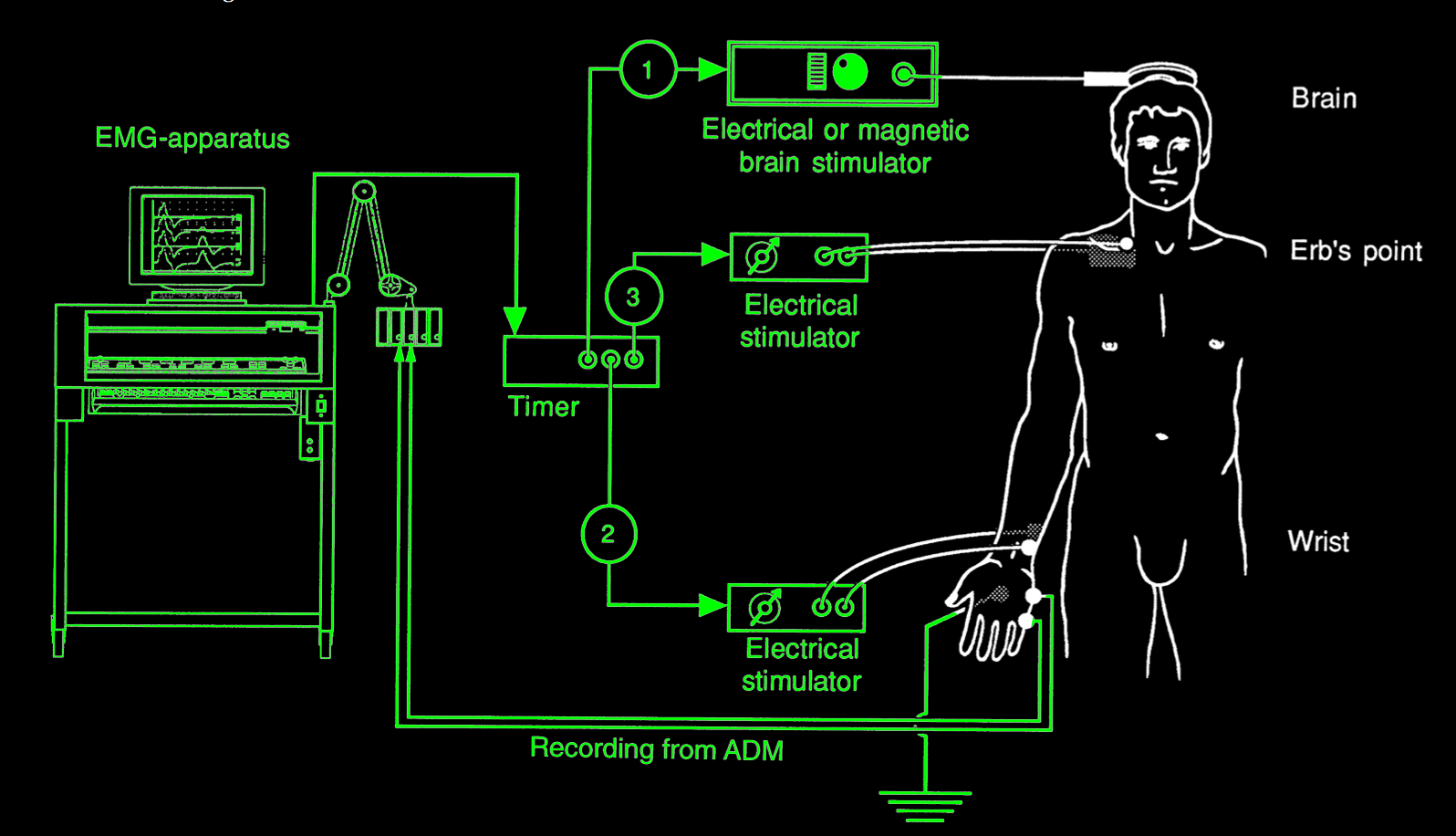 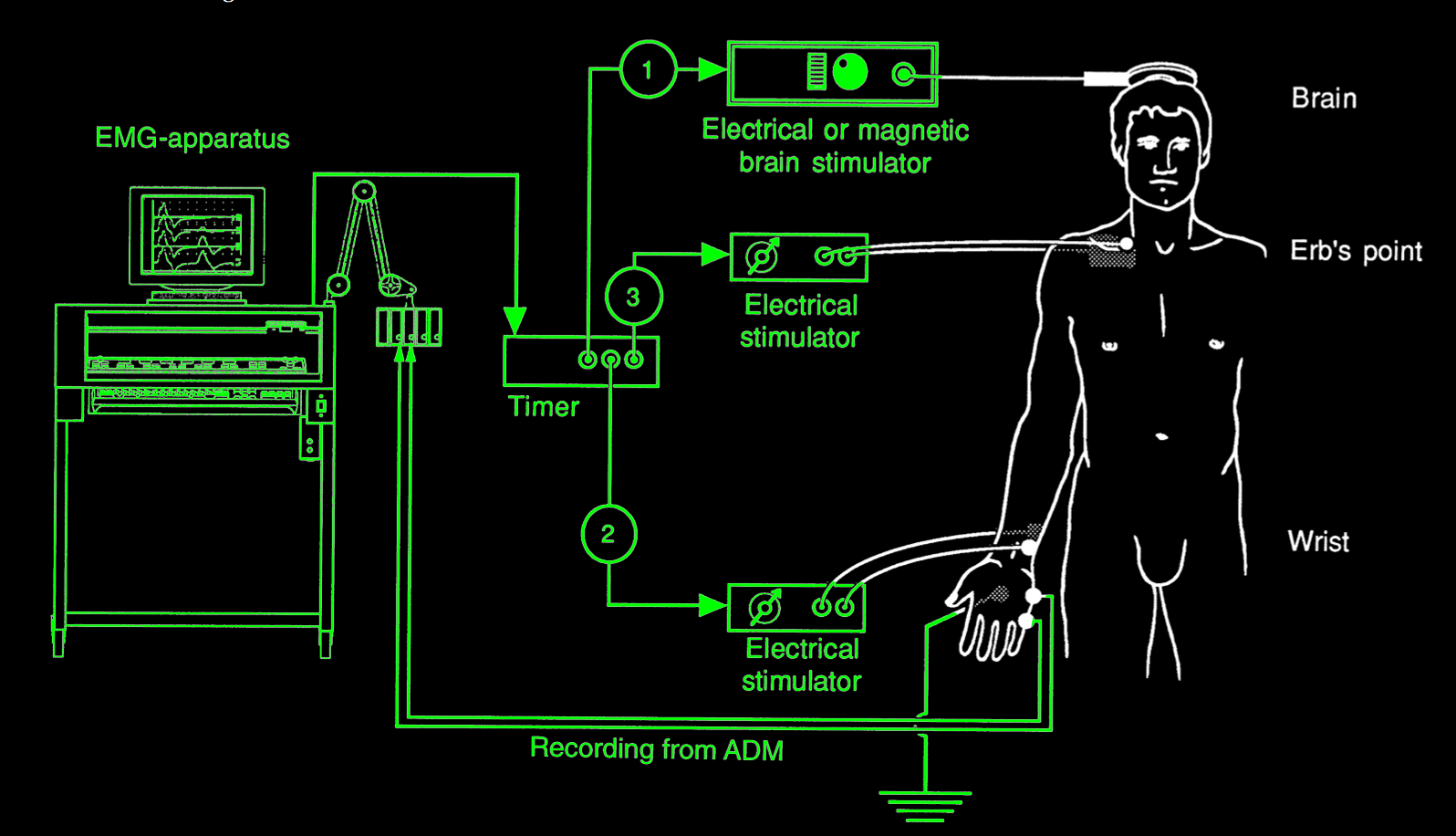 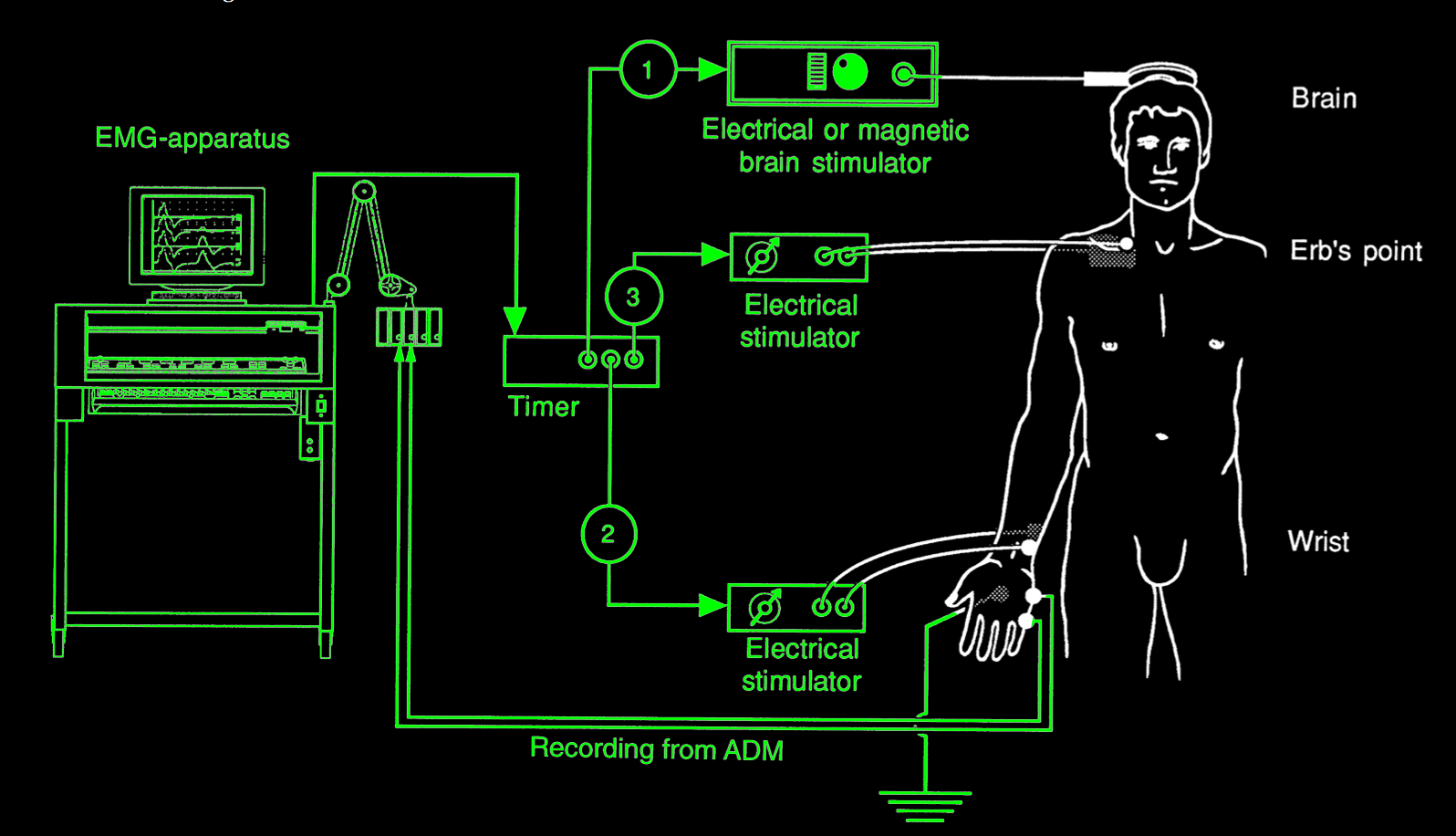 TST
contrôle
TST
test
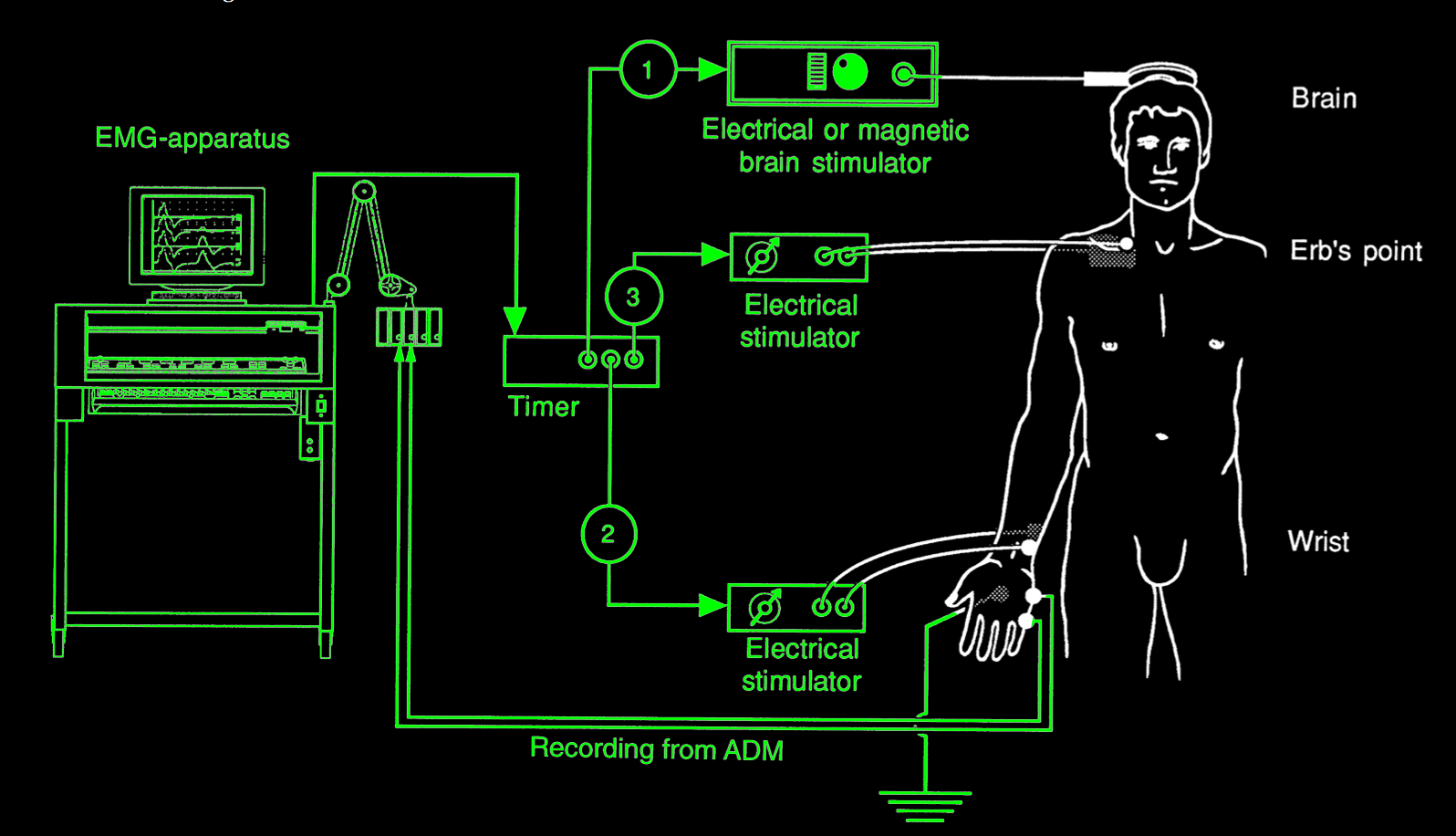 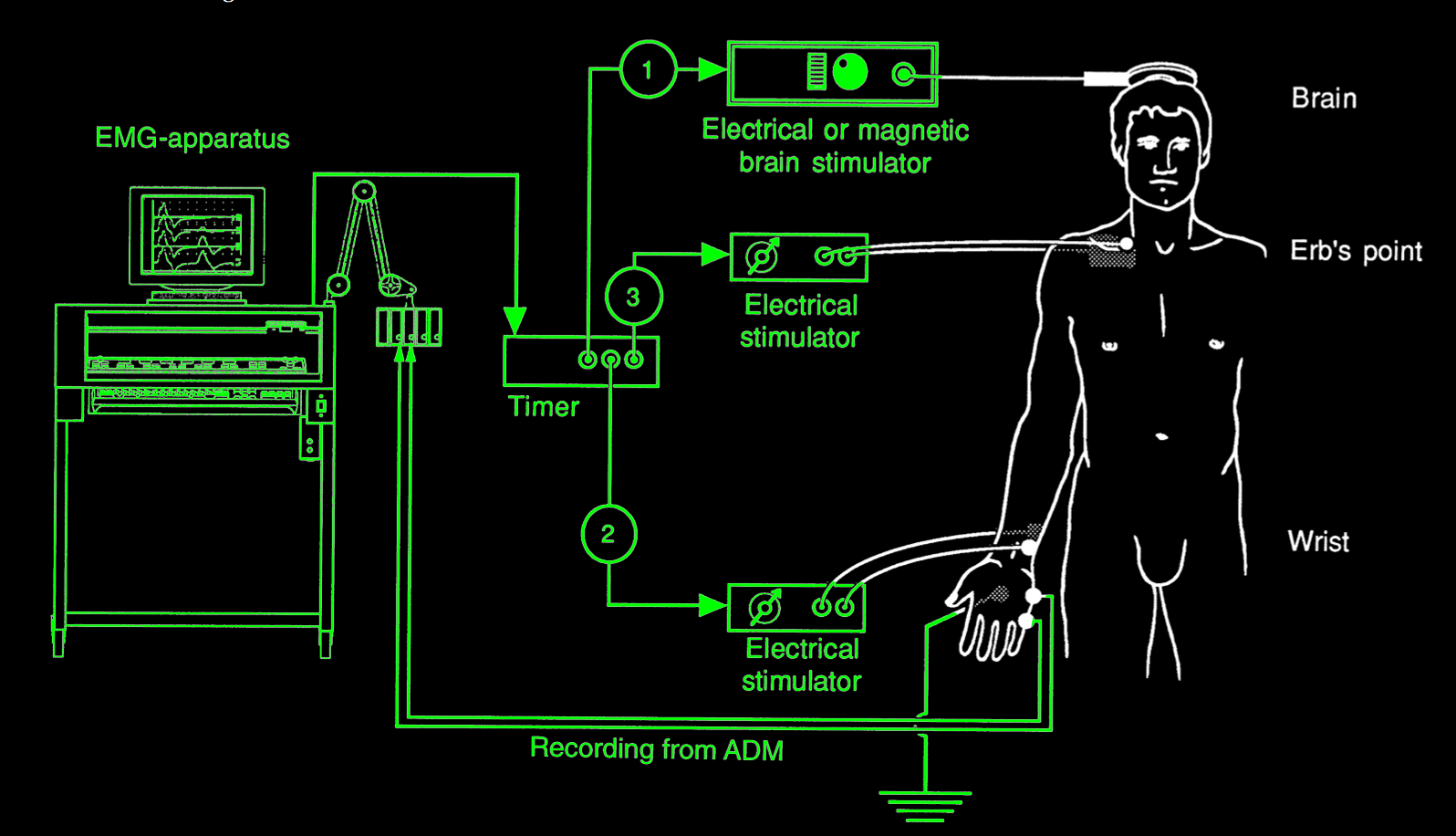 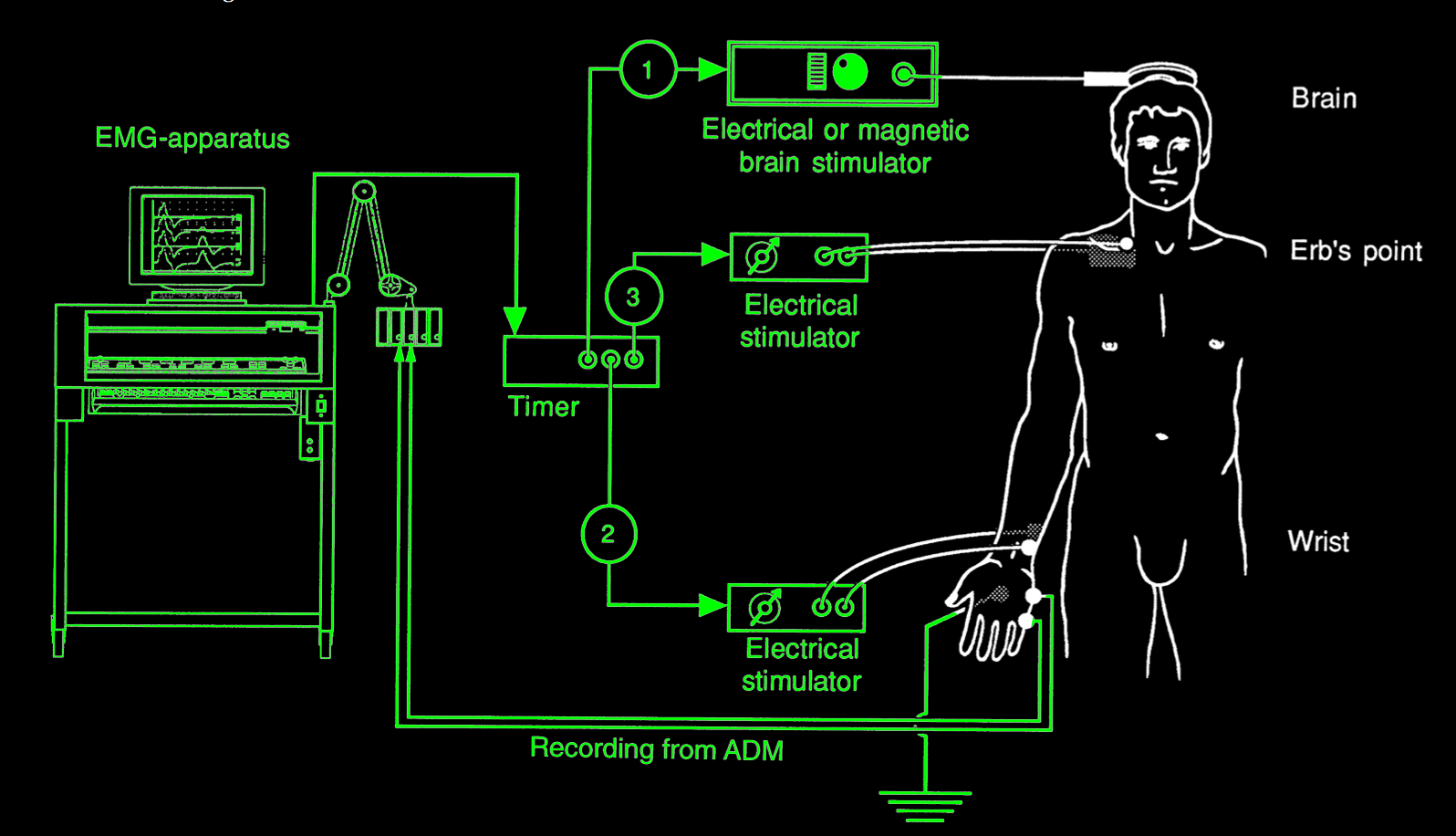 ADM
ADM
SCLEROSE EN PLAQUES
POTENTIELS EVOQUES
TECHNIQUE TRIPLE STIMULATION
APPLICATIONS TST
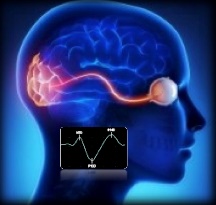 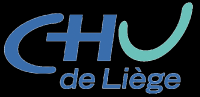 Description
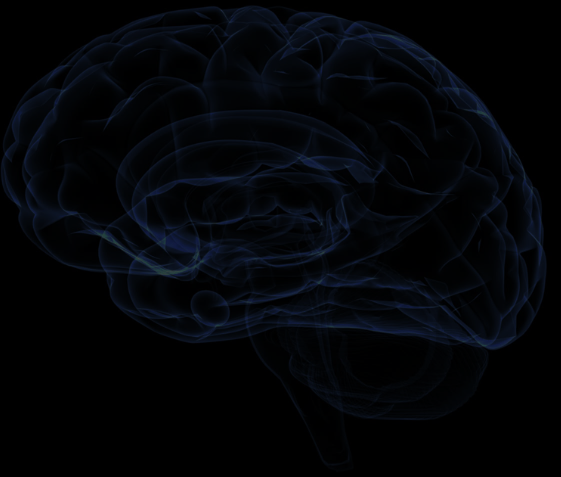 TSTtest / TSTcontrôle = perte axonale  
                                  centrale (%)
TST
contrôle
TST
test